Sam Vanhoutte
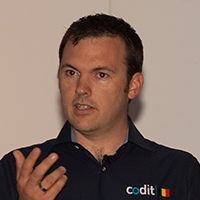 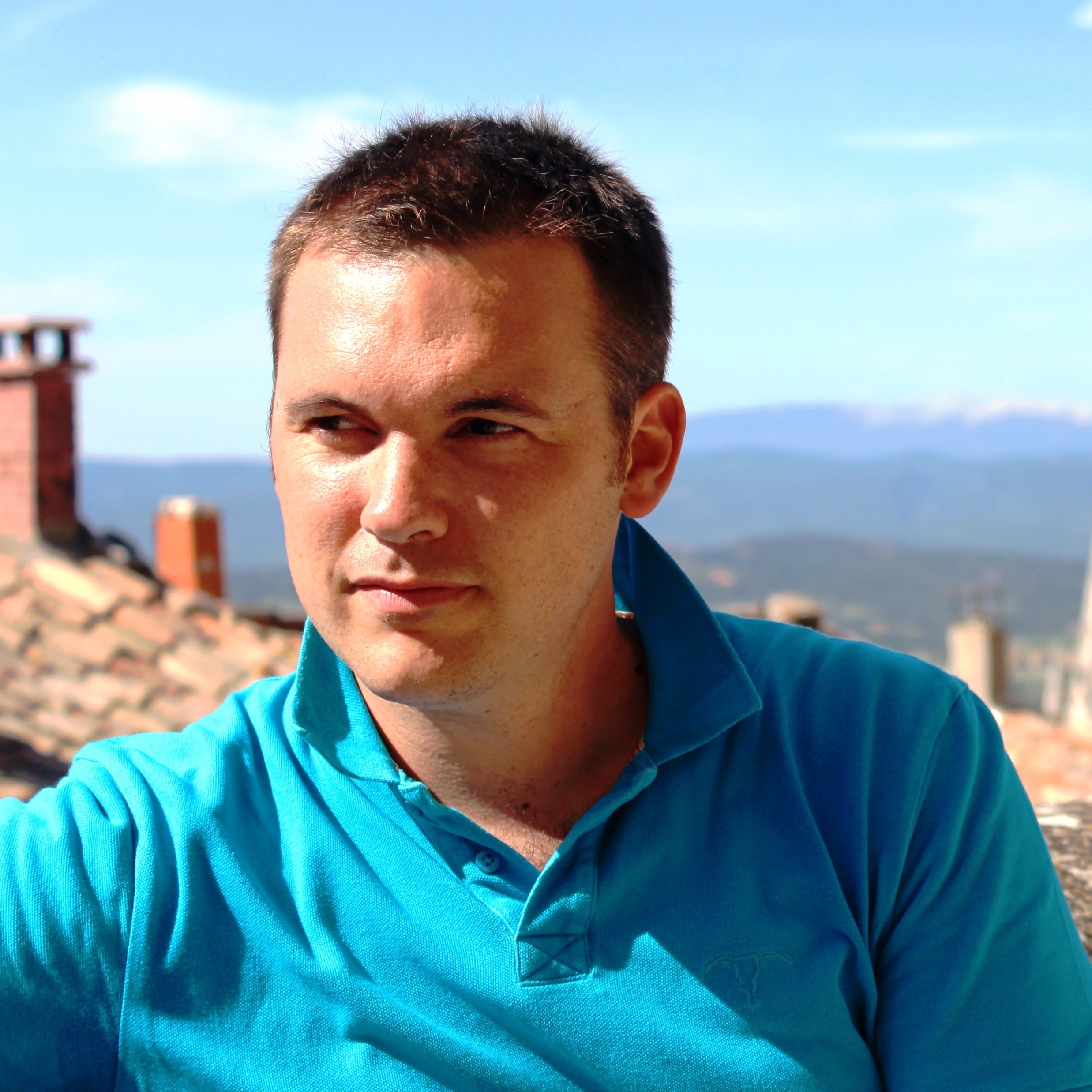 CTO Codit, Azure MVP
Integration of Things. Why integration people build good IoT solutions?
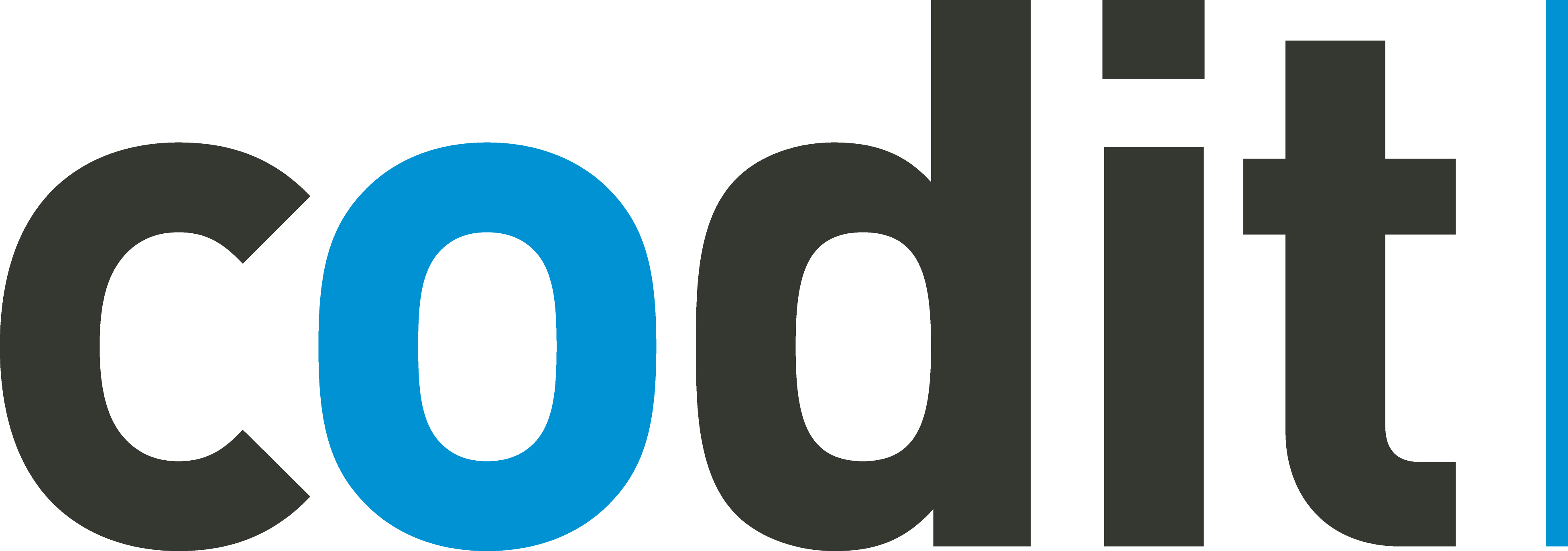 Codit
2000 Belgium
2004 France
2013 Portugal2016 Switzerland
2016 UK
2016 The Netherlands
2017 Malta
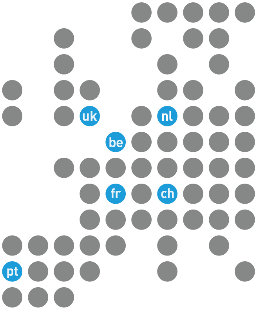 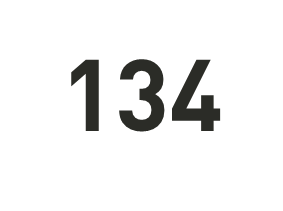 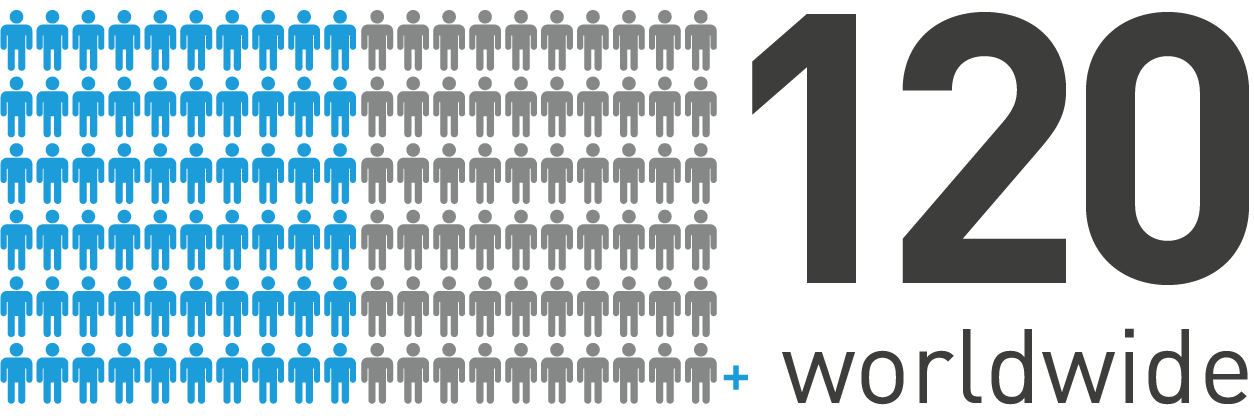 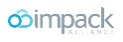 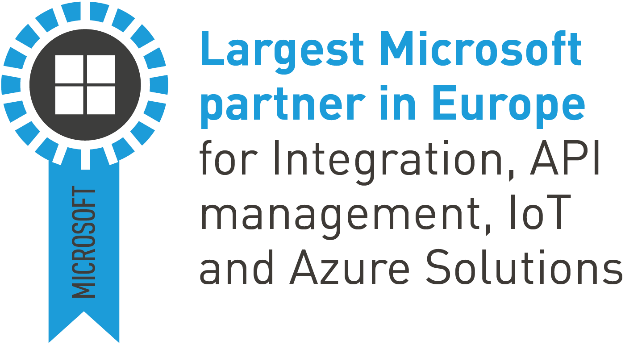 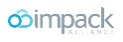 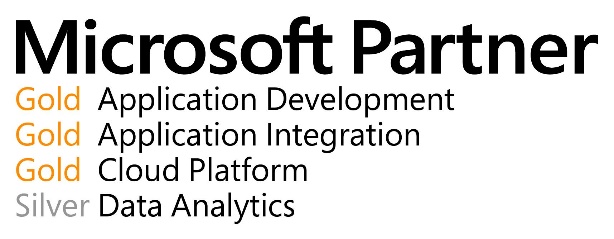 Entities
Customers
Codit & Microsoft
Partner Programs
	7 P-Sellers
	20+ Azure Advisors
	Azure CAT support
	Private Preview partner
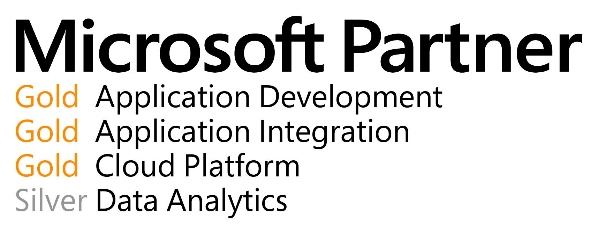 Azure IoT Elite Partner
	1 of 5, worldwide !
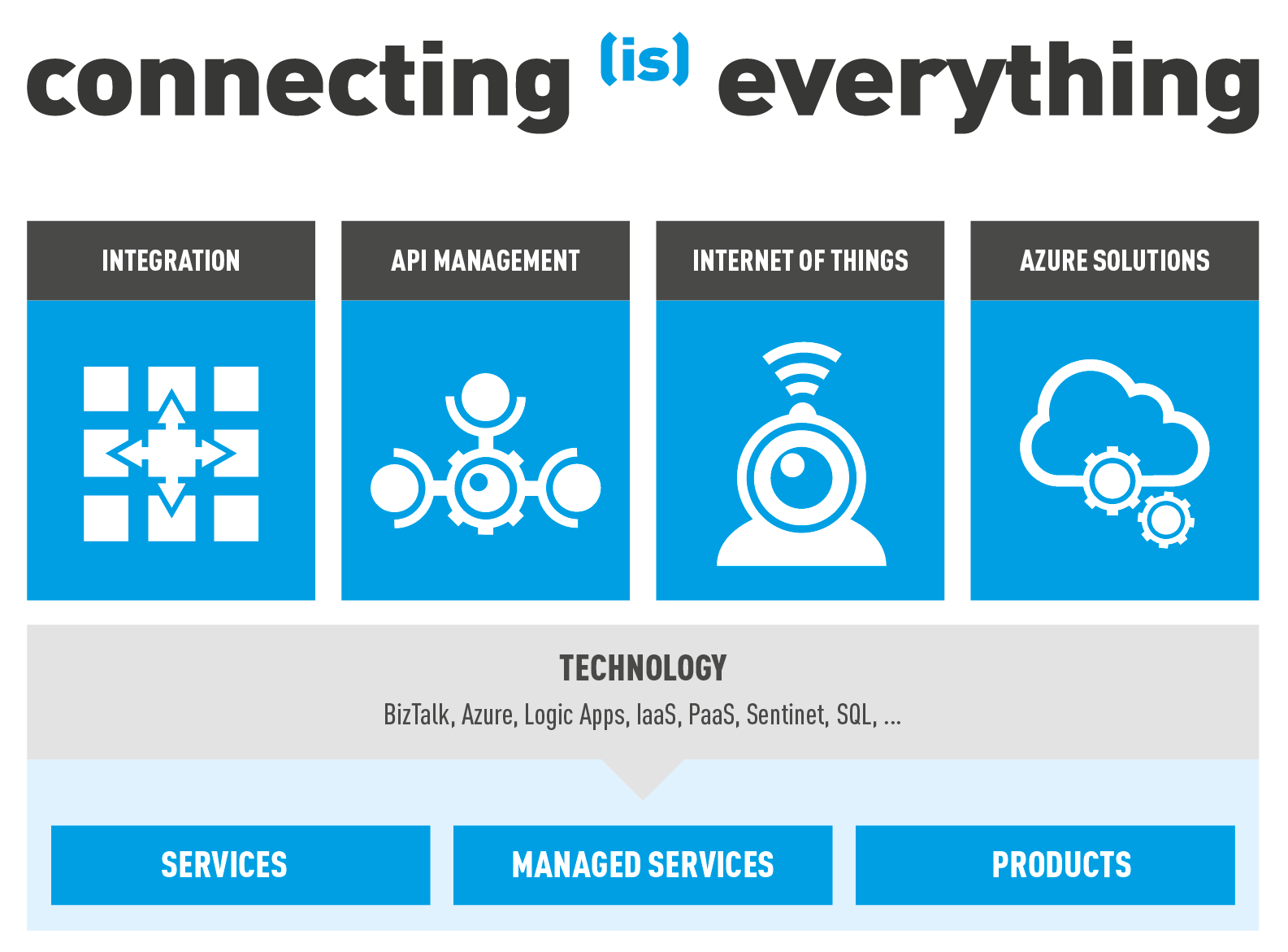 Azure Time Series Insights
	Launch partner
Community
	MVP
	User Groups
	Speakers
	Bloggers
3
What can you expect in this session
4
learningsconceptssharing experiences
no demos
5
IoT End-to-End Value Chain
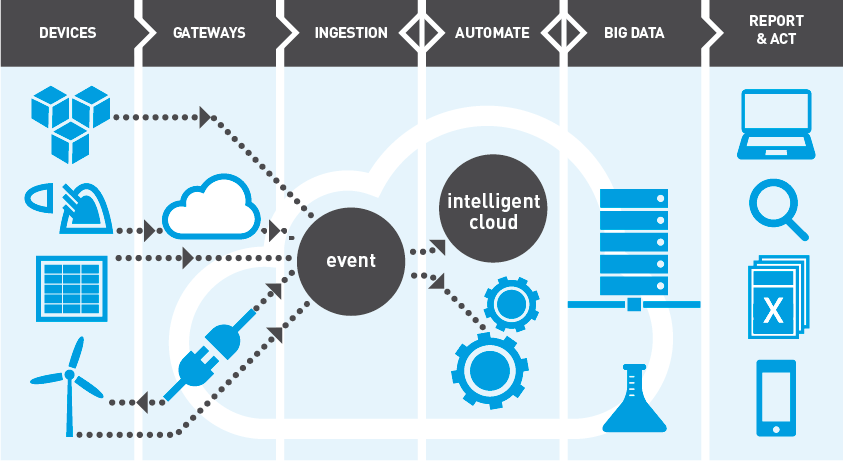 6
[Speaker Notes: Things to add
Diff poc/real world
Federated integration/esb
Edge capabilities
Rules]
Connectivity is key and integration matters
7
The connectivity challenge
Direct connectivity
Cloud gateways
Field gateways
Easiest to install and configure
Mixing machine logic with IoT logic
Complexity of IoT (retries, command handling…) on every machine
Not possible for legacy systems
“Feels” less secure
Devices come with embedded connectivity (LoRa, SigFox…) to a propriatary cloud
Cloud to Cloud integration needed
Forwarding capabilities available to IoT platforms
Easy to start in the cloud
Requires extra hardware
Machine logic seperated from IoT logic
Complexity of IoT in one single place
Way to Internet-enable legacy systems
“Feels” more secure
Proof of concepts vs reality
Focus on quick value creation


Quick & fast connectivity
Often using simulated devices
Telemetry ingestion
Reporting, visualization & basic integration
Data storage & basic analytics (time series)
Business rules


Proof of concepts
Focus on robustness & security


Reliability, buffering & retries
Remote updates
Security hardening
Bandwith & compute optimization
Edge capabilities & local actions
Multi-tenancy, privacy & GDPR
Logistics & deployment automation

Real world deployments
Proof of concepts vs reality
Time spent in project phases










Proof of concepts
Time spent in project phases










Real world deployments
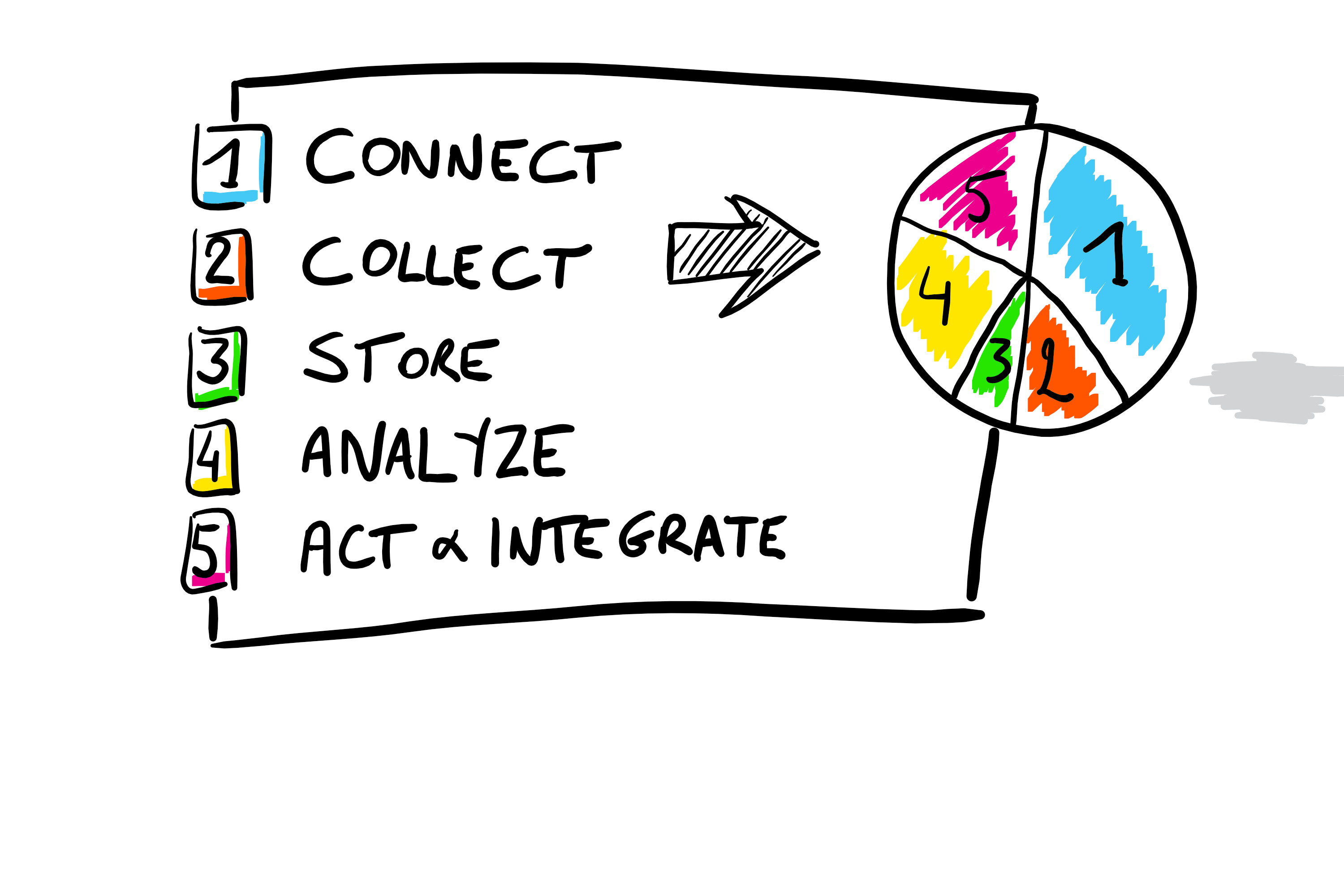 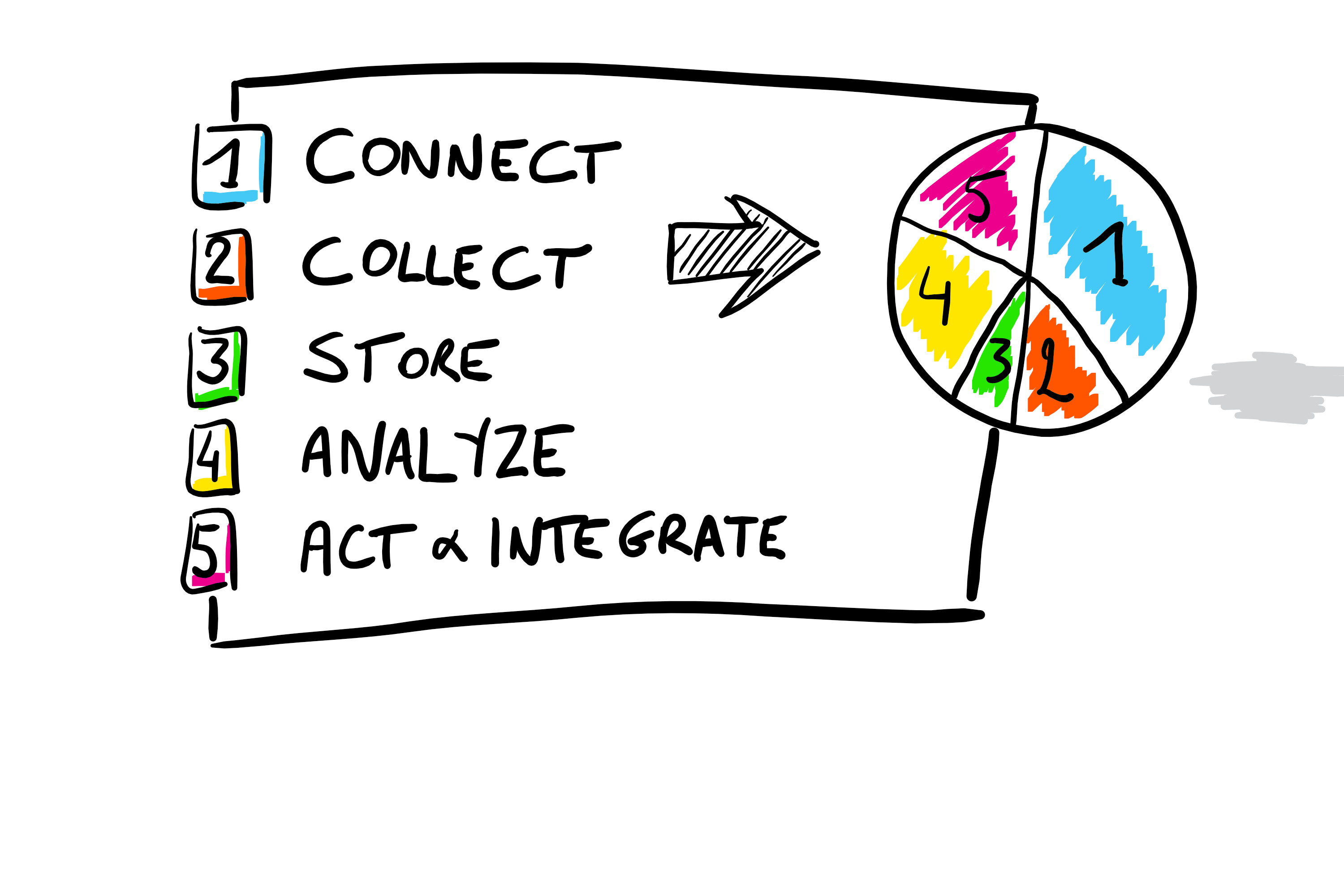 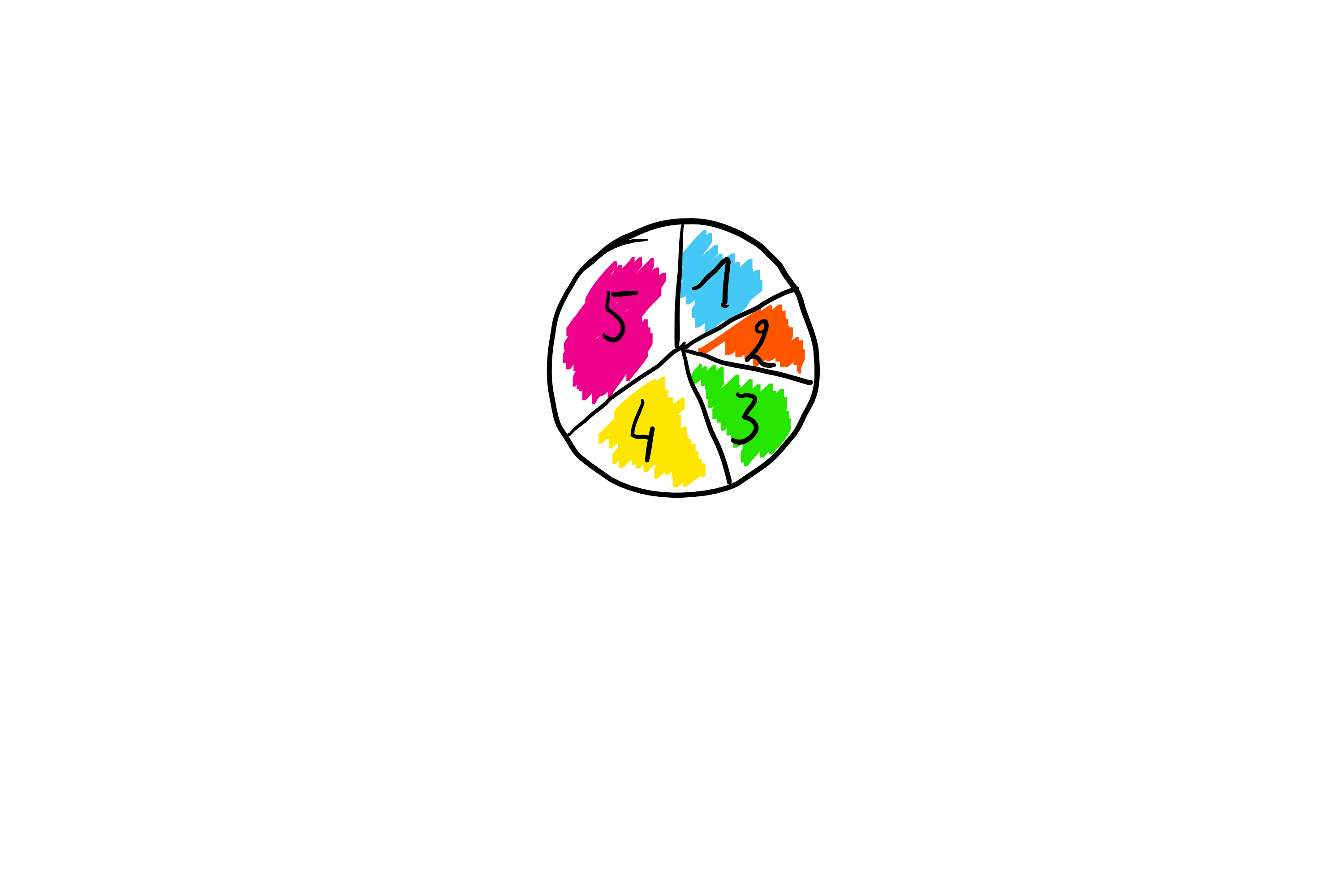 Neglecting your current installed-base means your project will have a time-to-value of years
11
The retro-fitting challenge
Why is a field gateway important?
85% of devices are not Internet-ready 
Development effort in time and money (~ 9months+)
60% cloud cost reduction with edge processing
Network optimization (batching, compression, message composition, queuing, throttling)
Consistent implementation of infrastructure capabilities (security, credentials management)
12
Spend your time and money wisely
Don’t spend effort developing these:

Message handling implementation
Transport protocol implementation
Credential management
Health reporting and diagnostics
Message persistence



Generic infrastructure
Spend effort developing these:

Edge analytics
Backend automation 
Data Analytics & predictions
Own protocol implementations
Business logic modules
Rich reporting, visualizations & apps


Value generators
Gateway responsibilities
Activation & Security
Health monitoring
Configuration Management
Remote updates
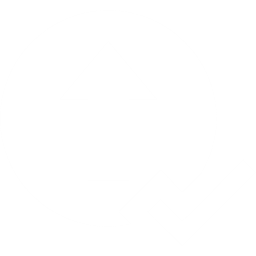 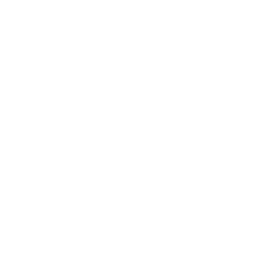 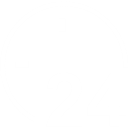 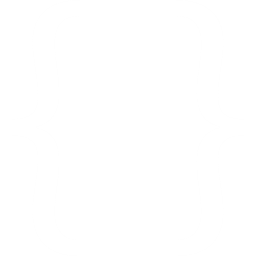 Command processing
Edge filtering & aggregation
Extensibility
Buffering & reliability
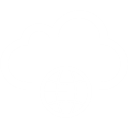 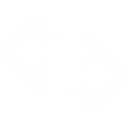 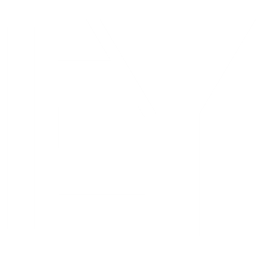 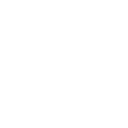 Common gateway activities
Nebulus™ IoT Gateway
Runs on a variety of operating systems & hardware platforms
Secure by design, from activation to connectivity
Fully remotely managed & updated
Fully extensible, by (y)our development team
Lives on the edge, but controlled by the cloud
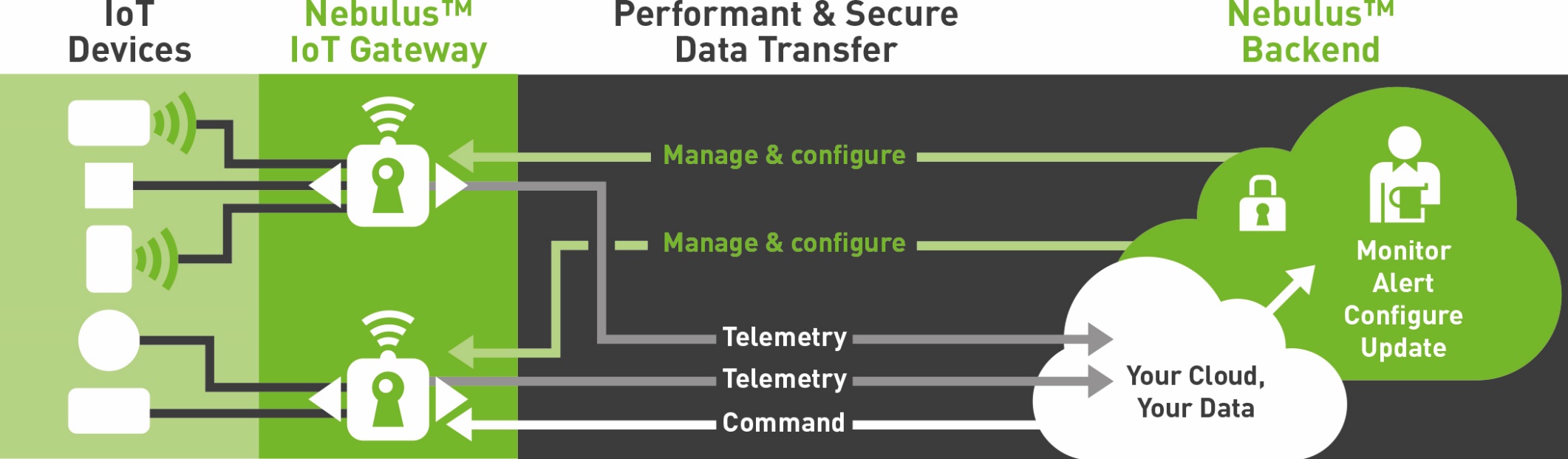 Bringing cloud capabilities to the edge, is key in most enterprise IoT solutions
17
Microsoft Azure
The edge matters for Enterprise IoT
Secure Zone
IoT in the Cloud 
Remote monitoring and control
Merging remote data from across multiple IoT devices 
Near infinite compute and storage to train machine learning and other advanced AI tools
IoT on the Edge
Low latency tight control loops require near real-time response 
Public internet inherently unpredictable 
Privacy of data and protection of IP
Edge Processing Scenarios & Requirements
Reliability Requirements
Low                     Medium                     High
Low
Portable Modules / Functions
High
E.g.: ML/DNNs in Containers
Medium
E.g.: Custom Code in Containers
Custom Code Requirements
Gateway Tier or Higher
Interactive Tier (Single CPU, 128MB Memory)
Typical Hardware Requirements
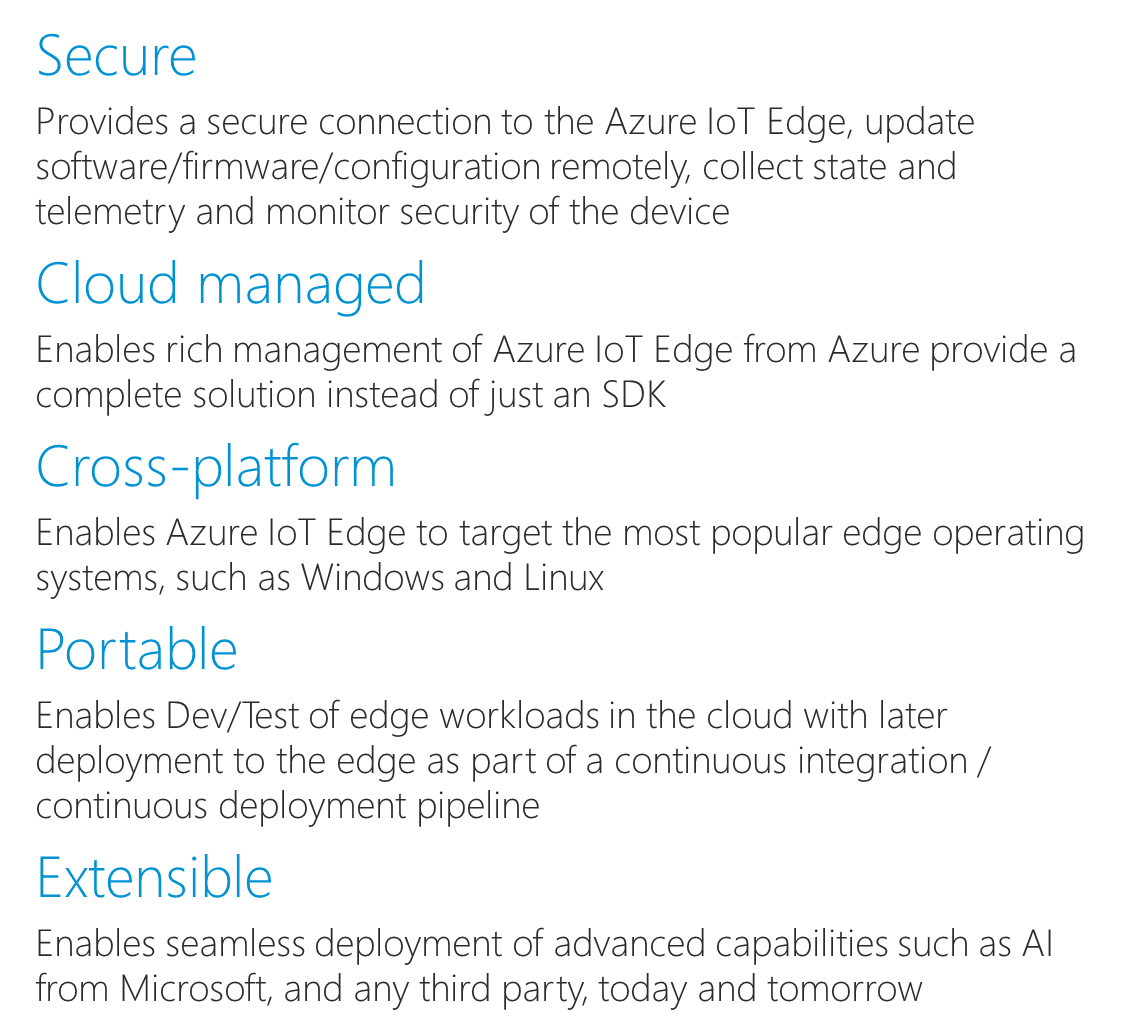 Azure IoT Edge
Complex processing
Azure Stream Analytics, Cognitive Services
Simple processing
filtering, batching, compression
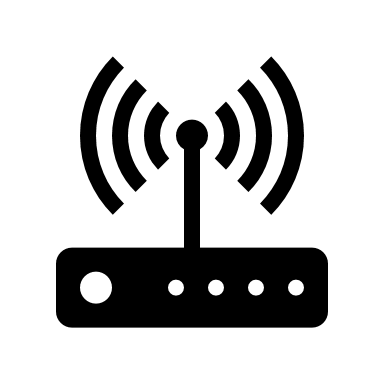 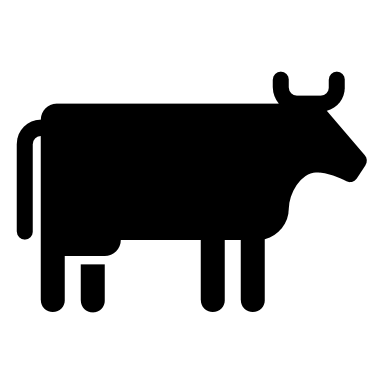 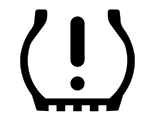 Example: Azure IoT Edge
Offline / Synchronized Device Twins
Local Storage
Cloud Management & Deployment
High Availability / Fault Tolerance
Cloud Dev/Test Support
Container based modules
Azure Functions
Azure Stream Analytics
Azure Machine Learning
Cognitive Services
IoT Hub
Azure IoT Edge
Devices
Azure Stream Analytics
(Container)
Azure Functions
(Container)
Cognitive Services
(Container)
Azure Machine Learning
(Container)
Nebulus IoT Gateway
(Container)
Module 
Twin
Module 
Twin
Module 
Twin
Module 
Twin
Module 
Twin
Device
Twin
Device
Twin
Local Storage
Container
Management
Functions
Runtime
Module 
Twin
Module 
Twin
Module 
Twin
Module 
Twin
Module 
Twin
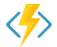 Hardware for Azure IoT Edge
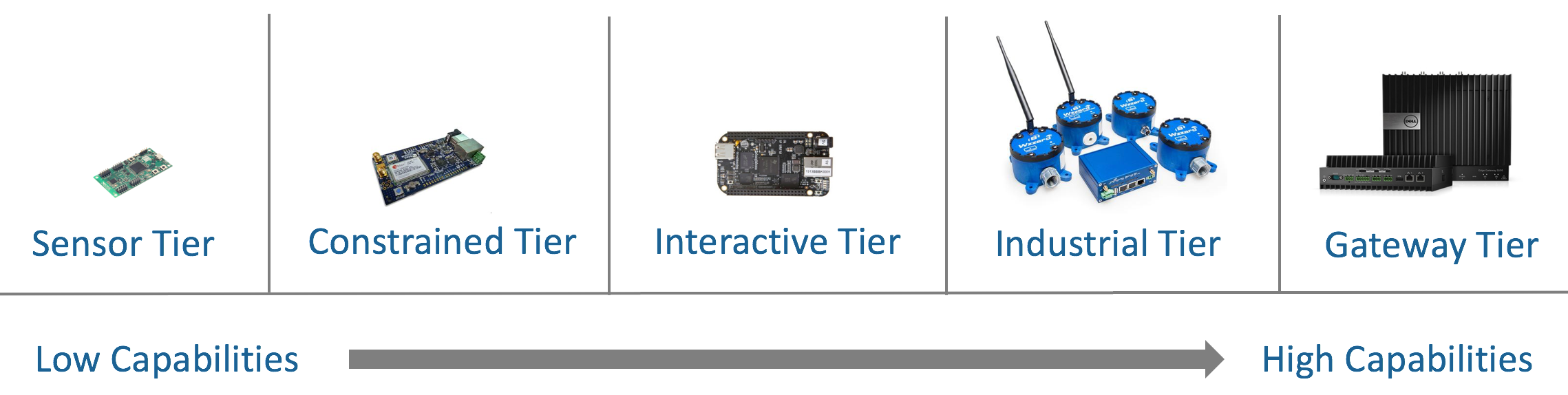 Ability to run on devices smaller than a Raspberry Pi 
128MB memory
Support best in class operating systems such as Windows, and Linux
Dynamic rules & business logic will increase adoption & flexibility of your IoT solution
23
Business Rules
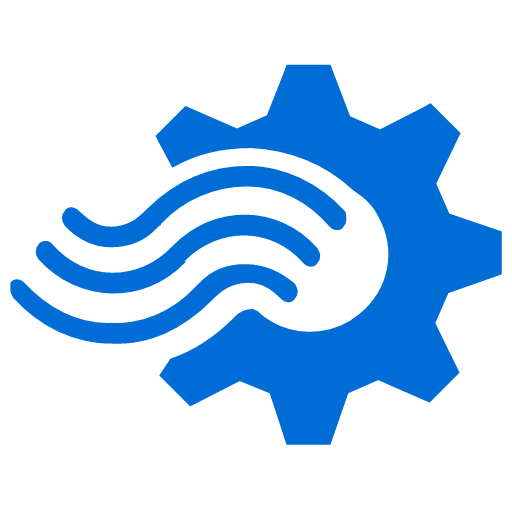 Seperate rules evaluation from action processing
Require flexibility & dynamic creation
Azure Stream Analytics
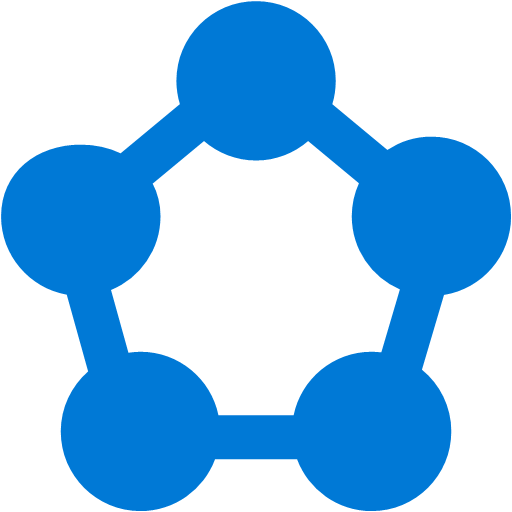 Azure Service Fabric
Flexible business rules for IoT
An example: Nebulus™ IoT rules engine
Configure rules in a friendly ‘Excel like’ syntax
WHEN
	device.battery.voltage < 120mV
	AND device.location.building = 'Codit'
	AND state.enabled = 'true'
THEN
	Send e-mail
Combine state (truck is driving) & telemetry data
Support for time windowing (average over time)
Condition
UnitOfMeasure
Telemetry
State
Action
Support for geo location (point, polygon…)
WHEN
	DISTANCE(truck.location, truck.dest) < 10km
	AND truck.telemetry.speed > 20
THEN
	Trigger integration message
Support for Service Fabric, Cloud Services & On prem
Integration people make great IoT solutions
26
Integration points in the IoT chain
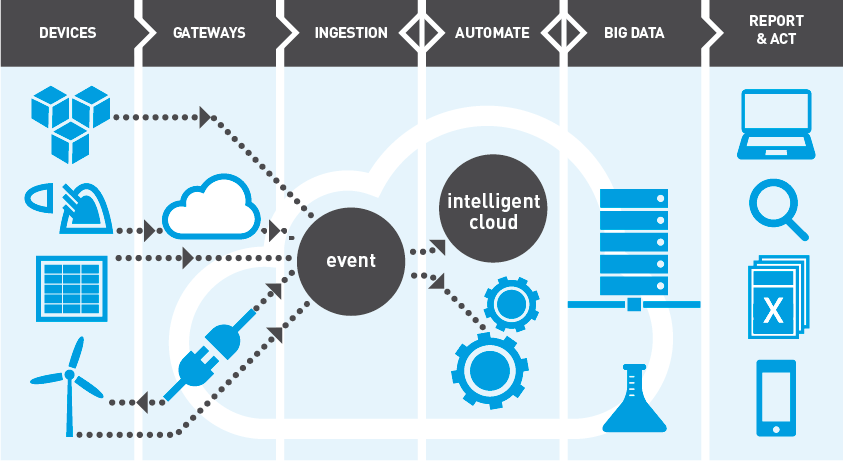 Backend 
integration
Legacy protocols
Data integration
API’s & queues
Filtering & message handling
Messaging & Routing
API management
Event processing
27
IoT Skills
Developers
The thing developer

Strict real time
Reliability / fault tolerance before everything
Direct impact on the physical world
Process / procedural development
Systems resource aware
Mostly C/C++
Focus on process, machine, device
The internet/integration developer

Distributed & decoupled
Availability & data guarantees

Data driven business process impact
(Micro)-service oriented design
Scalability through design
C#, NodeJs, Open source…
Focus on consolidation, multi-tenancy
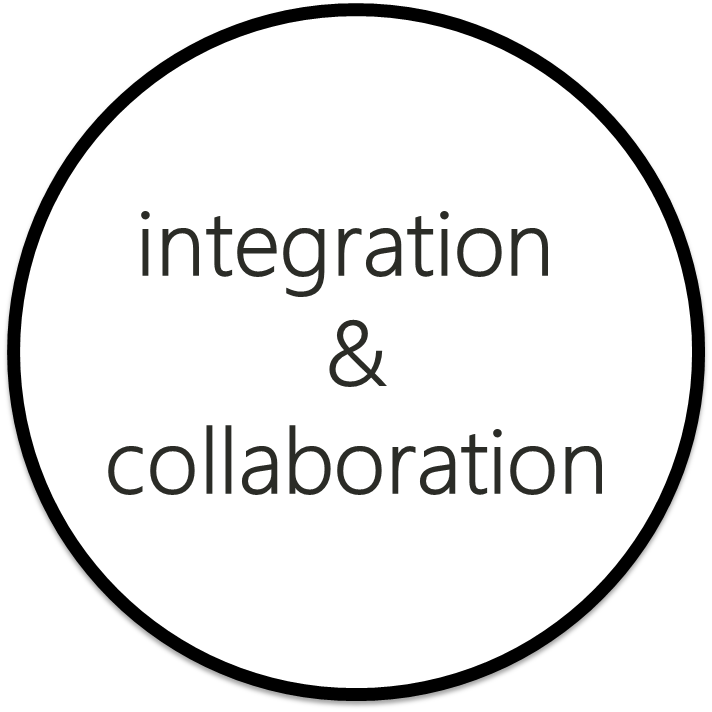 New skills needed
Data analytics / data science
Multi-tenancy
Resource deployment & automation
Specific protocol knowledge
Custom development
29
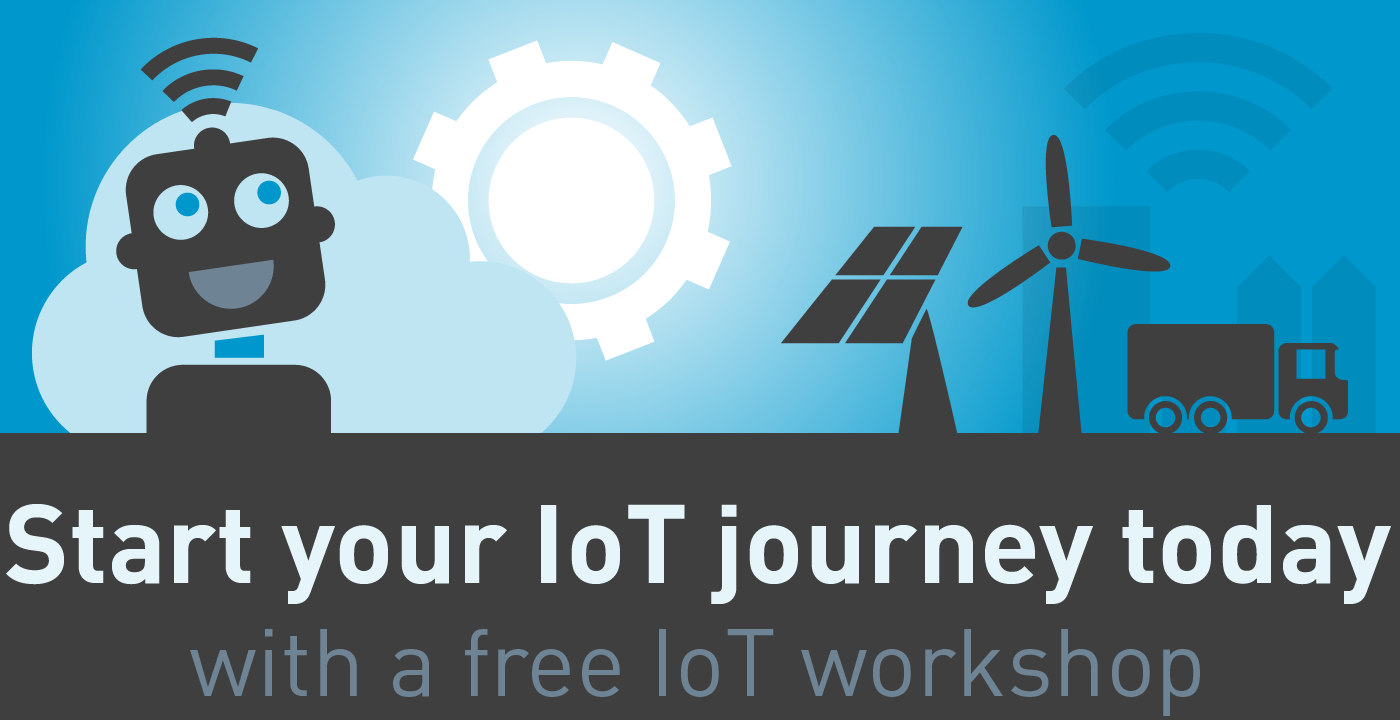 codit.eu/iotworkshop
Discover more about our IoT offering
Two IoT white papers:
IoT field gateways : codit.eu/iotfieldgateways
Integration of Things : codit.eu/IntegrationofThings

Nebulus IoT Gateway:www.nebulus-iot.com

Webinar “The truth about IoT field gateways”: 
Accessible via YouTube channel Coditcompany
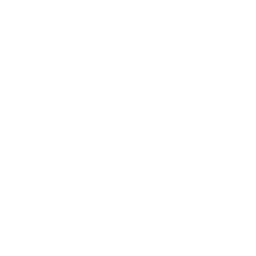 Questions?